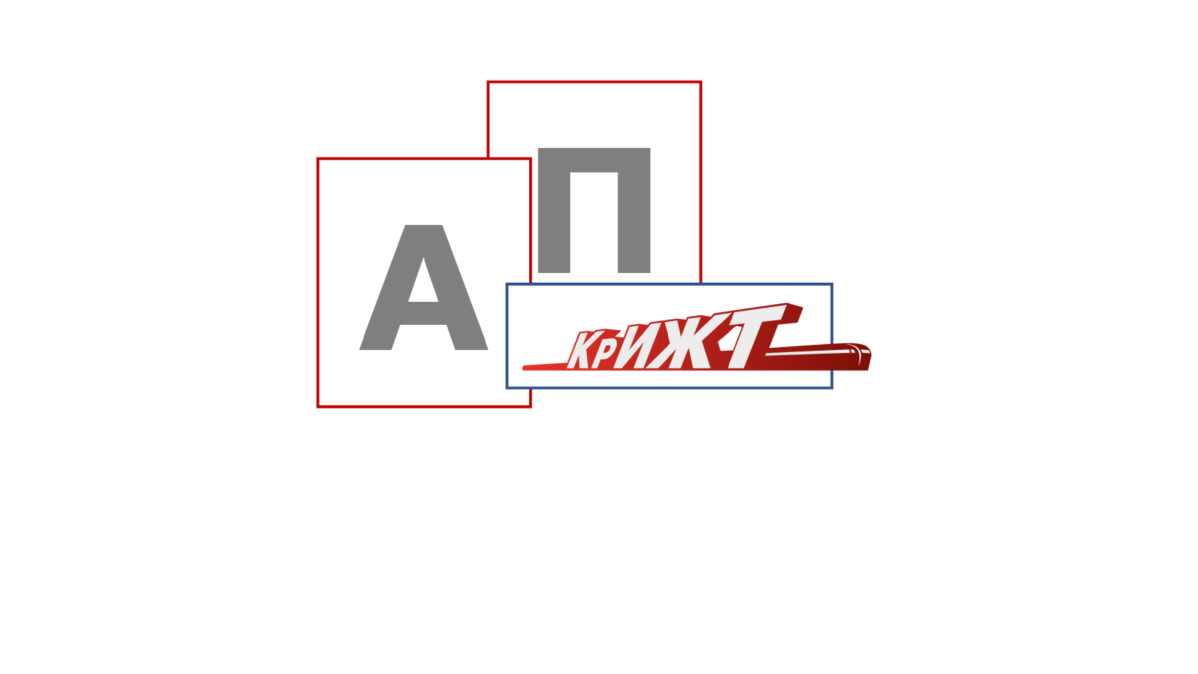 АКСЕЛЕРАЦИОННАЯ ПРОГРАММА 
Красноярского института железнодорожного транспорта
Трудногорючие отделочные материалы железнодорожного подвижного состава
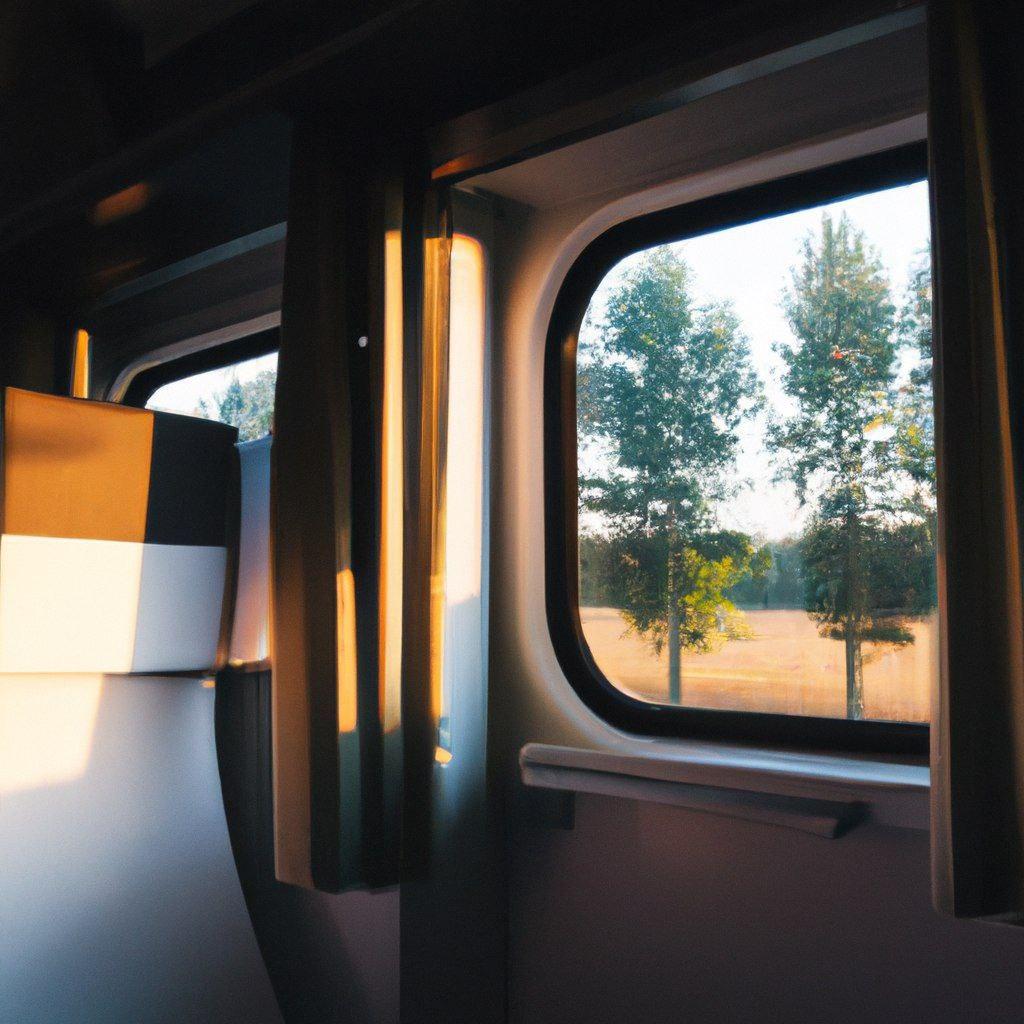 Руководитель проекта
Мугумова Тамелла
Бовкун Юлиана
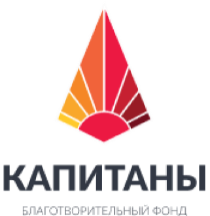 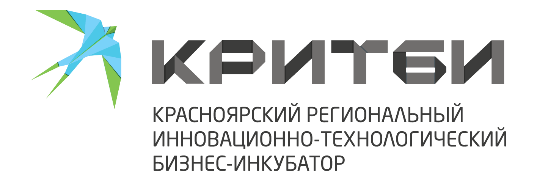 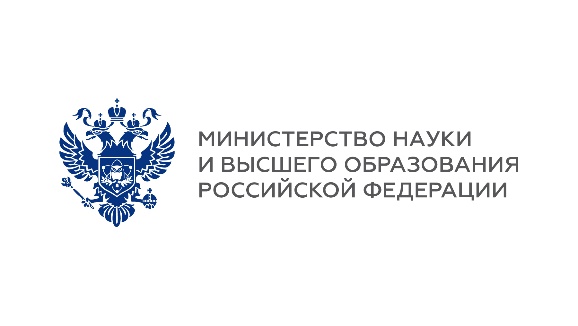 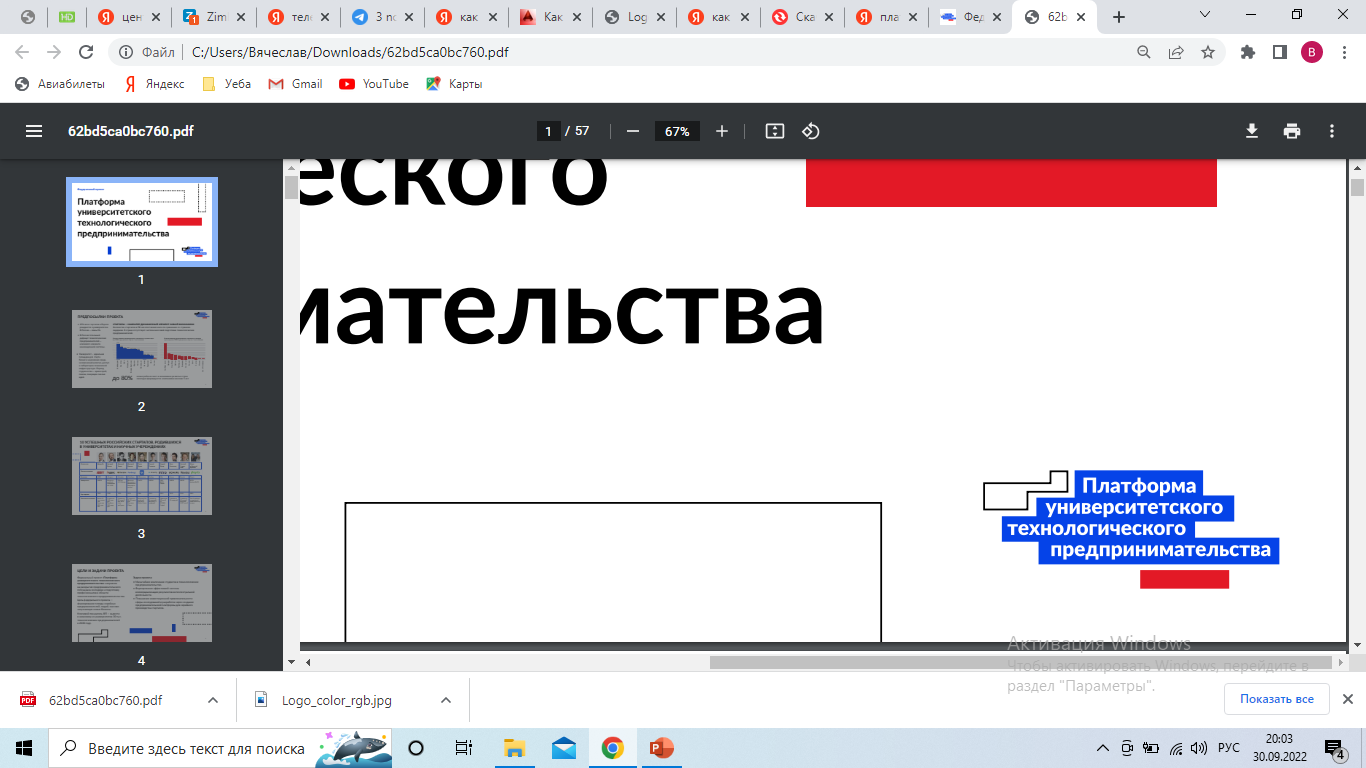 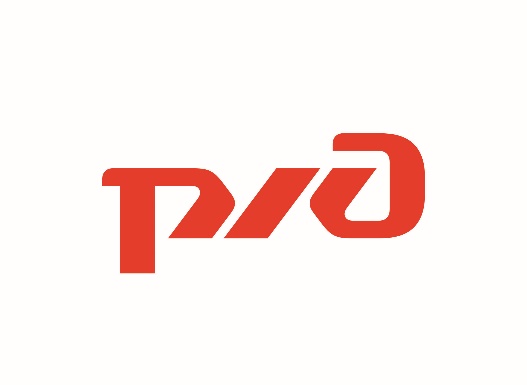 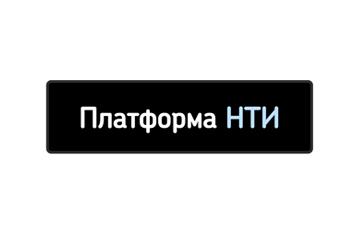 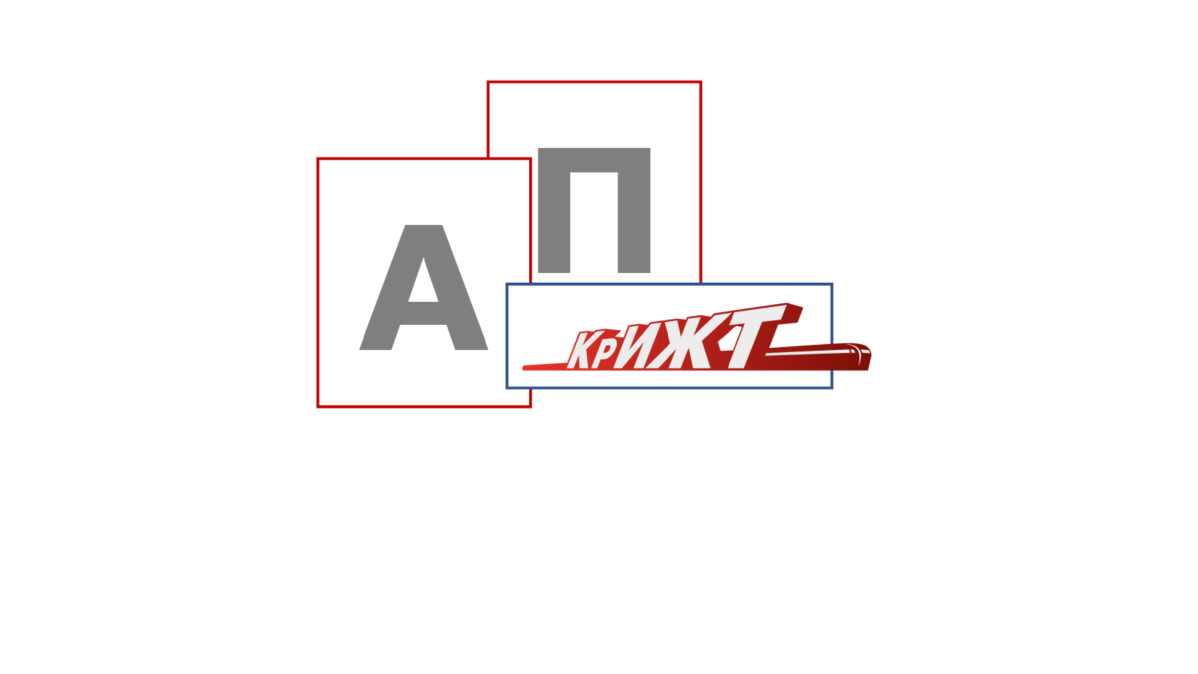 АКСЕЛЕРАЦИОННАЯ ПРОГРАММА 
Красноярского института железнодорожного транспорта
Проблема
Используемые, в настоящее время внутренние отделочные материалы внутри железнодорожного подвижного состава не обеспечивают расчетное время эвакуации пассажиров из-за задымления и выделяемых токсичных веществ при горении.
Решение: использование в качестве внутренней обшивки пассажирских вагонов трудногорючих отделочных материалов растительного и нерастительного происхождения
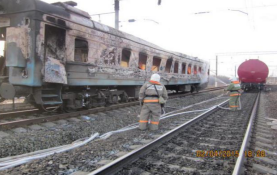 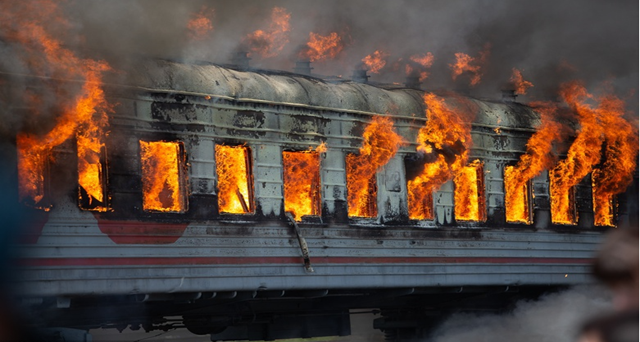 2
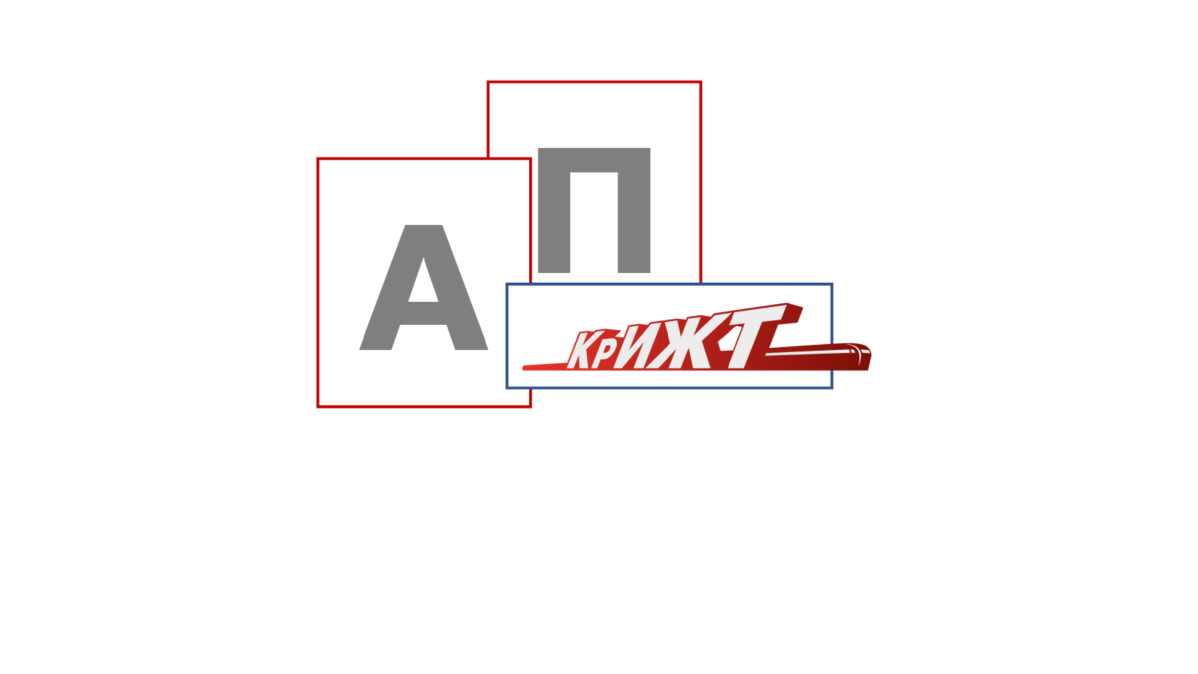 АКСЕЛЕРАЦИОННАЯ ПРОГРАММА 
Красноярского института железнодорожного транспорта
Проблема
Условия расчетного времени эвакуации:
Линейная скорость распространения пожара в купе вагона составляет 2,5 м/мин ; в коридоре вагона – 5 м/мин
Вагон в пути следования выгорает полностью в течение 7–10 минут
Итогом чего происходит быстрое распространение горения, задымления, выделение токсичных веществ, что приводит к блокированию эвакуационных путей. 
 Время начала эвакуации пассажиров принимается равным: - для вагонов с местами для сидения - 0; - для пассажирских вагонов купейных, некупейных и первого этажа двухэтажных купейных вагонов - 0,5 мин; - для второго этажа двухэтажных пассажирских купейных вагонов - 1 мин
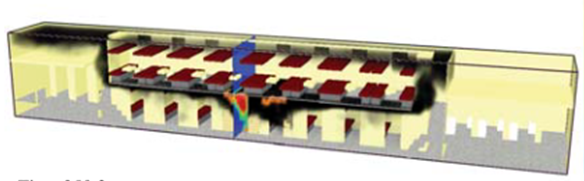 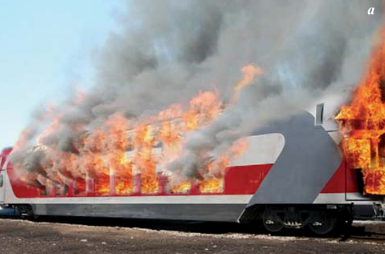 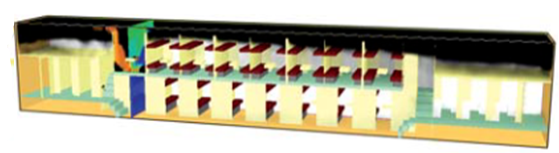 3
АКСЕЛЕРАЦИОННАЯ ПРОГРАММА 
Красноярского института железнодорожного транспорта
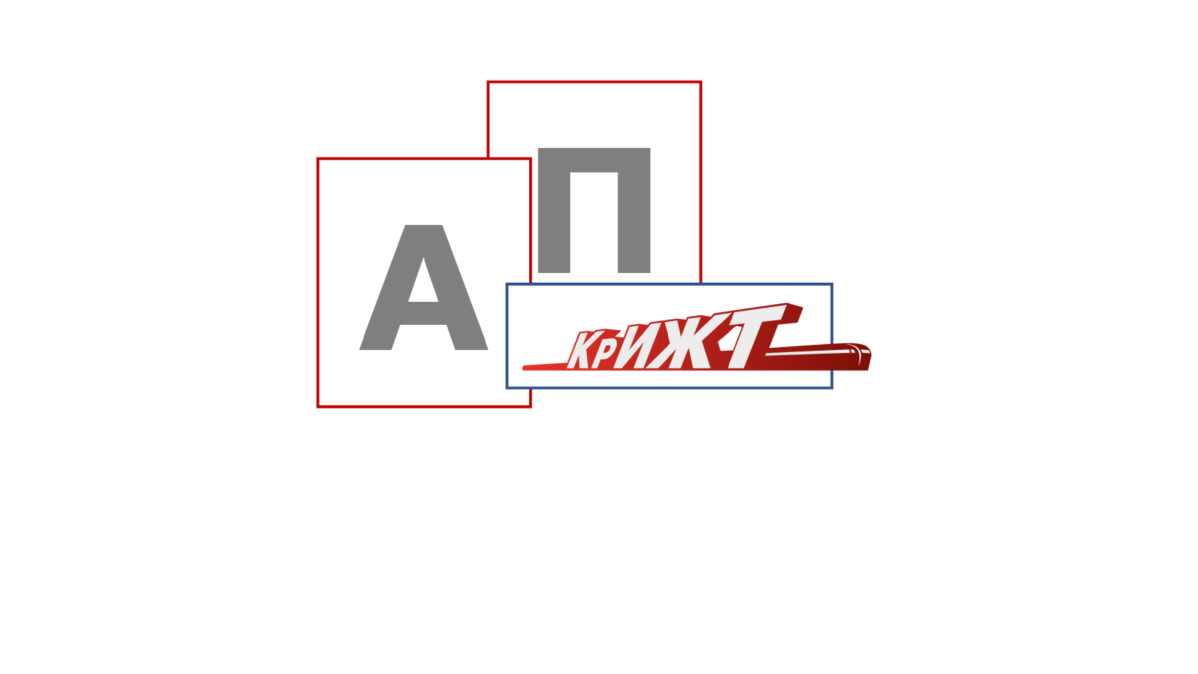 Технологическое решение
С целью снижения пожароопасности железнодорожного подвижного состава, предлагаем в качестве внутренних отделочных материалов использовать древесноволокнистые плиты, в состав которых входит вспученный вермикулит, что обеспечит трудногорючесть, тем самым увеличивает время выгорания вагона при ЧС.
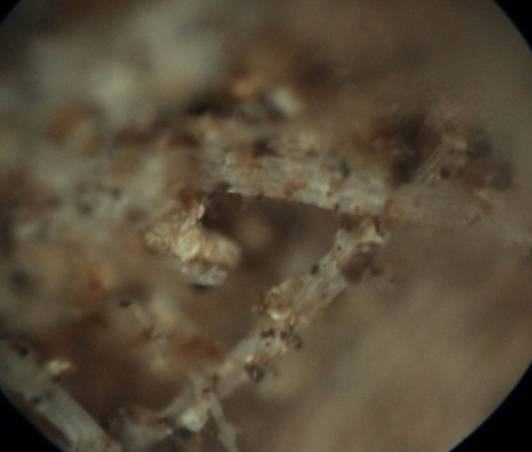 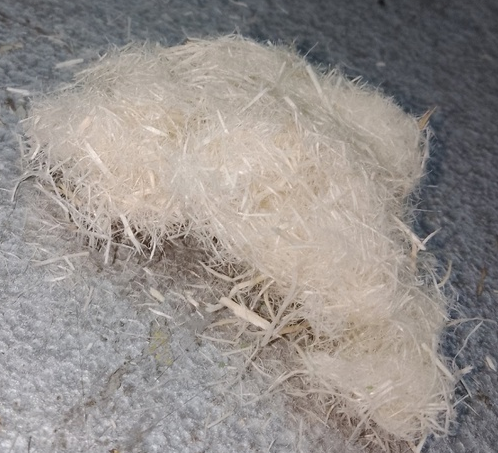 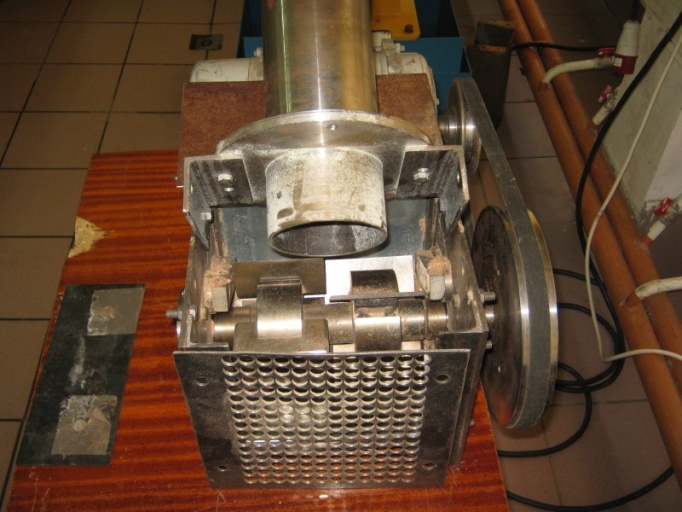 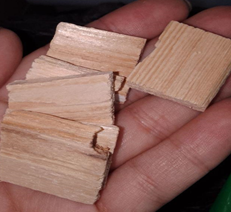 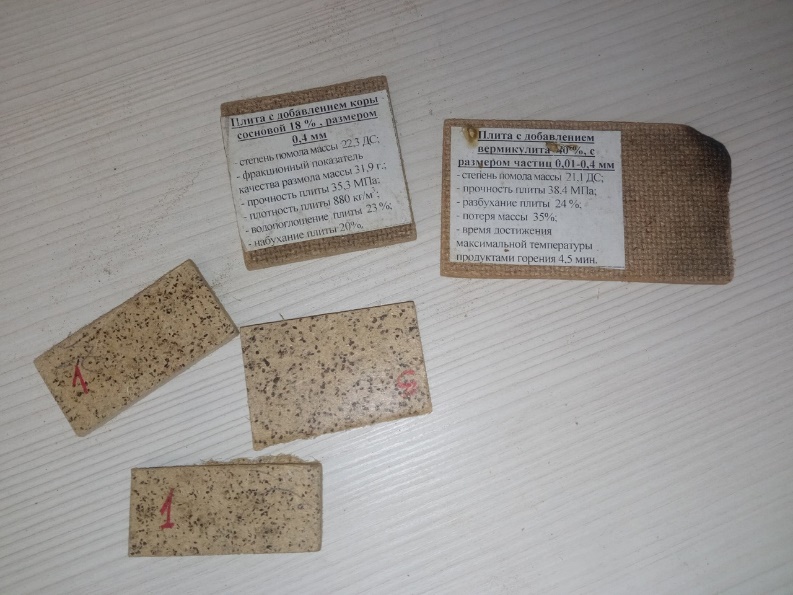 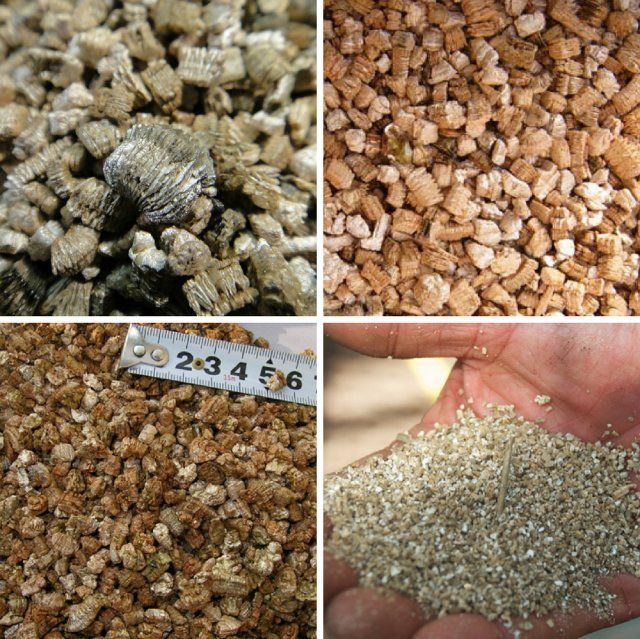 4
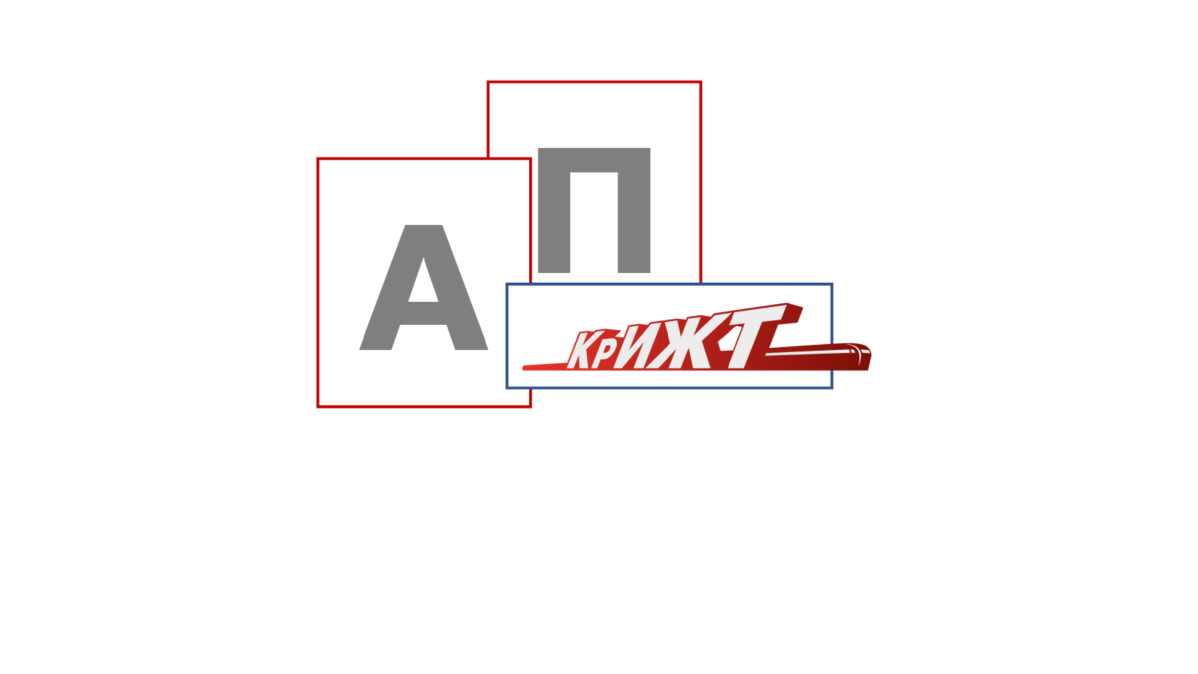 АКСЕЛЕРАЦИОННАЯ ПРОГРАММА 
Красноярского института железнодорожного транспорта
Сегменты клиентов
Потенциальный объем рынка
Зарубежные производители ПС– производители пассажирских вагонов, электровозов, тепловозов, мотор-вагонов, а также прочего транспорта

Общий объем целевого рынка
Заводы по производству Различного ПС - производители вагонов метро, трамваев и тд. 

Доступный объем рынка
ТМХ (Трансмашхолдинг) – производство электровозов, тепловозов, мотор-вагонов

Реально достижимый объем
ТВЗ (Тверской вагоностроительный завод) – производство пассажирских вагонов
Зарубежные производители ПС
Отечественные заводы по производству ПС
Трансмашхолдинг
Тверской вагоностроительный завод
5
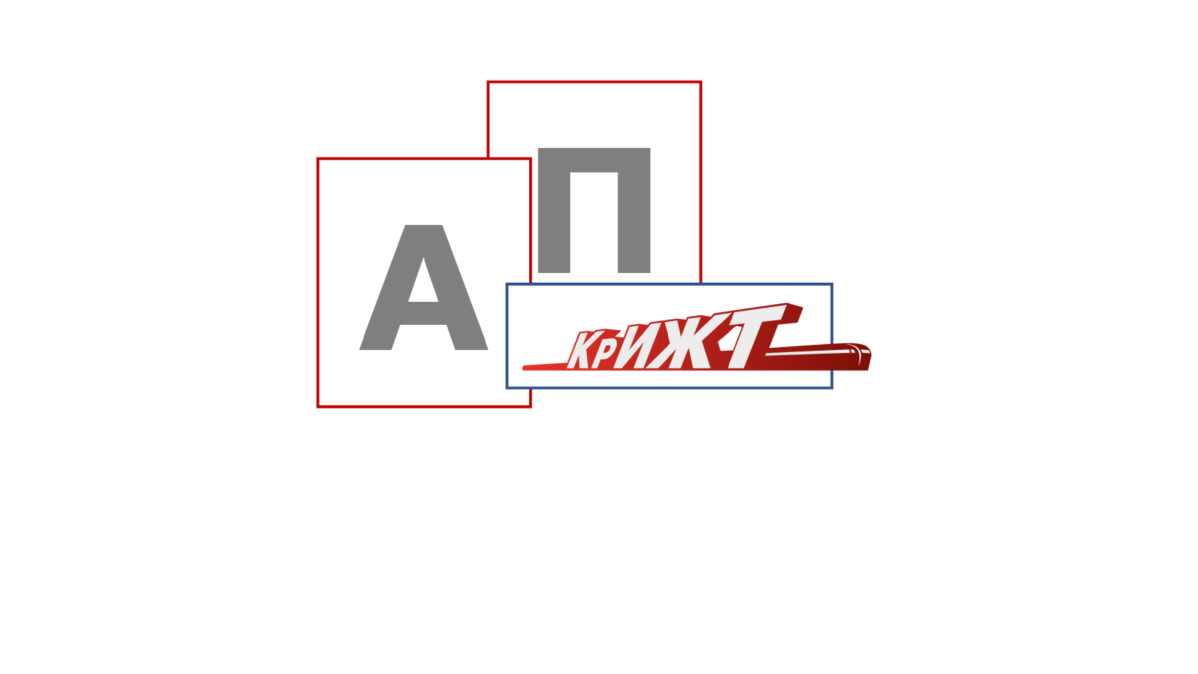 АКСЕЛЕРАЦИОННАЯ ПРОГРАММА 
Красноярского института железнодорожного транспорта
ПРОФИЛЬ СЕГМЕНТА В2В
6
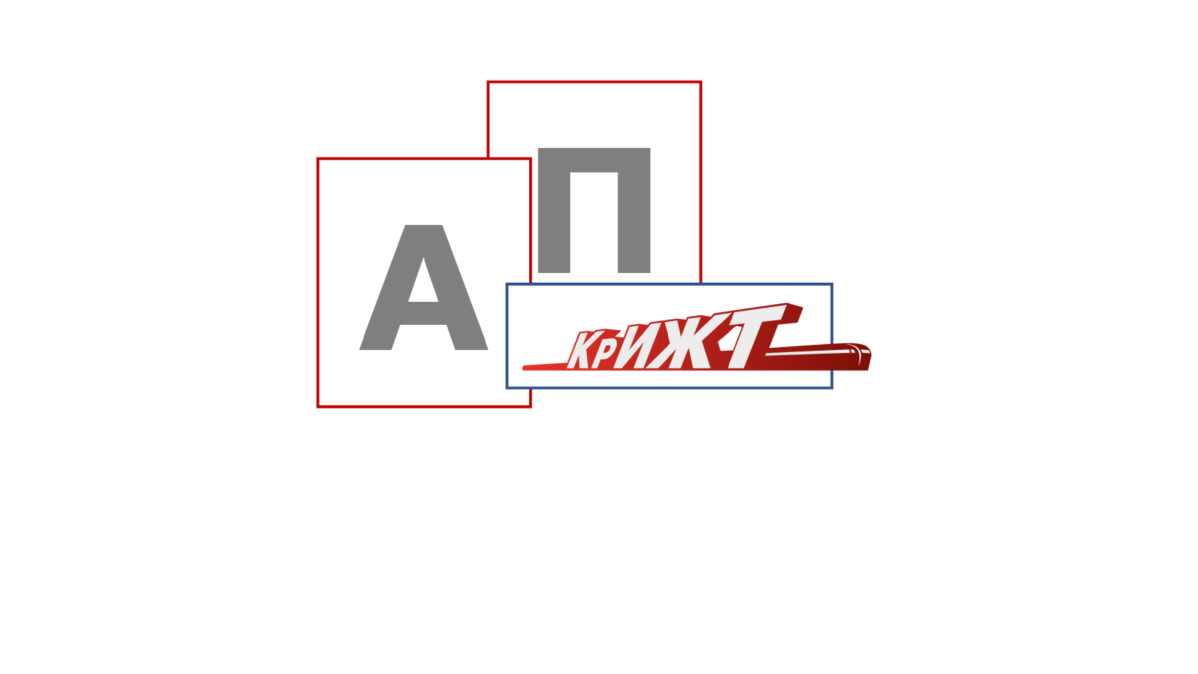 АКСЕЛЕРАЦИОННАЯ ПРОГРАММА 
Красноярского института железнодорожного транспорта
Конкурентный анализ
7
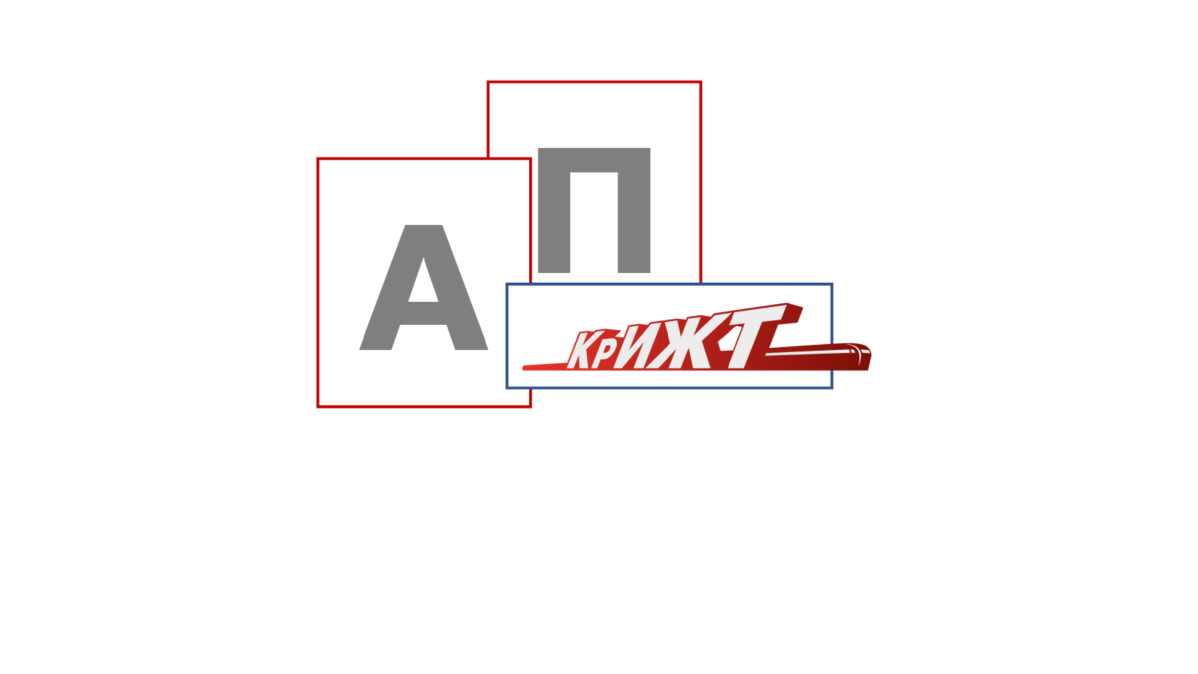 АКСЕЛЕРАЦИОННАЯ ПРОГРАММА 
Красноярского института железнодорожного транспорта
SWOT-анализ проекта
СИЛЬНЫЕ СТОРОНЫ (STRENGHT) Более развитые, проработанные составляющие проекта Наличие опыта персонала, наличие технологий 
СЛАБЫЕ СТОРОНЫ (WEAKNESS) Составляющие проекта, представляющие угрозу своей неясностью, неполнотой, слабой проработкой или организацией Нечеткая постановка целей
ВОЗМОЖНОСТИ (OPPORTUNITIES) Возможности по стратегии реализации проекта, дополнительные преимущества, получаемые за счет минимизации затрат и максимизации результата Перспективные партнеры, новые технологии 
УГРОЗЫ (THREATS) Факторы, которые могут помешать выполнить проект с плановыми результатами либо вообще сделать его реализацию невозможной, бессмысленной, невыгодной Конкуренты, внешние источники влияния, местные особенности
8
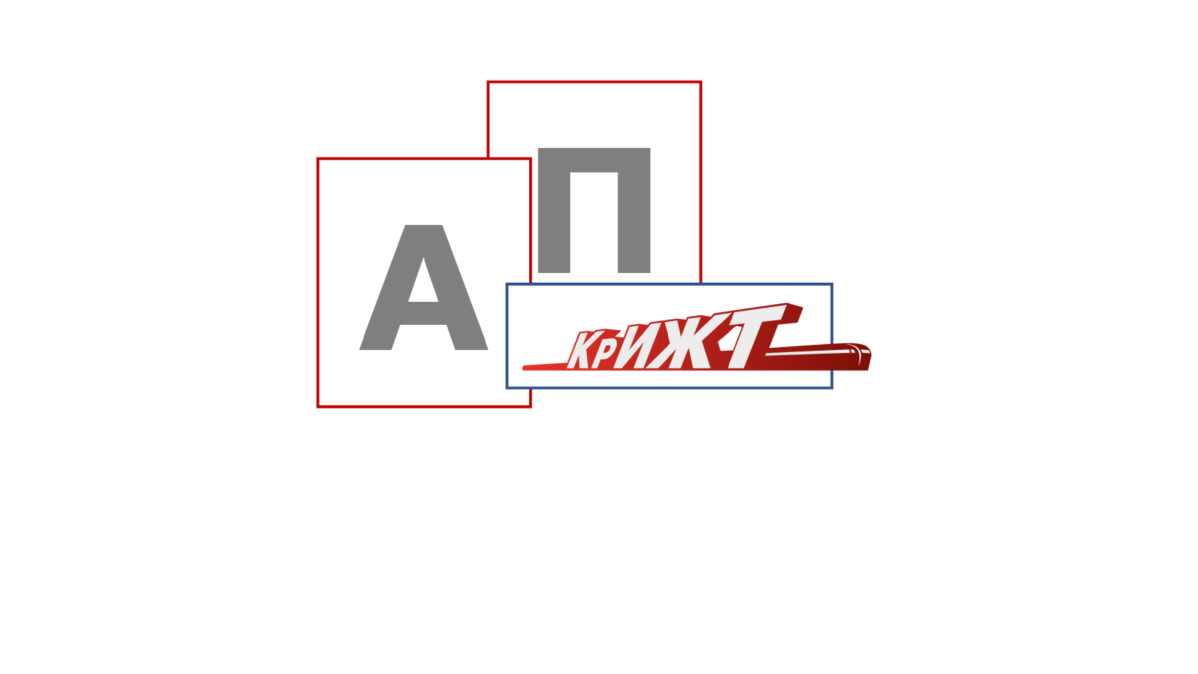 АКСЕЛЕРАЦИОННАЯ ПРОГРАММА 
Красноярского института железнодорожного транспорта
Риски
Налаженное производство конкурентов с поставщиками, выход на рынок;
Расстояние между местом нахождения производством и потребителем  (дополнительные затраты на транспортировку);
Отсутствие  возможности выполнять заказы большого объема
Последствия
Продажа технологии сторонней организации;
Перенос производства на территорию к главным потребителям
9
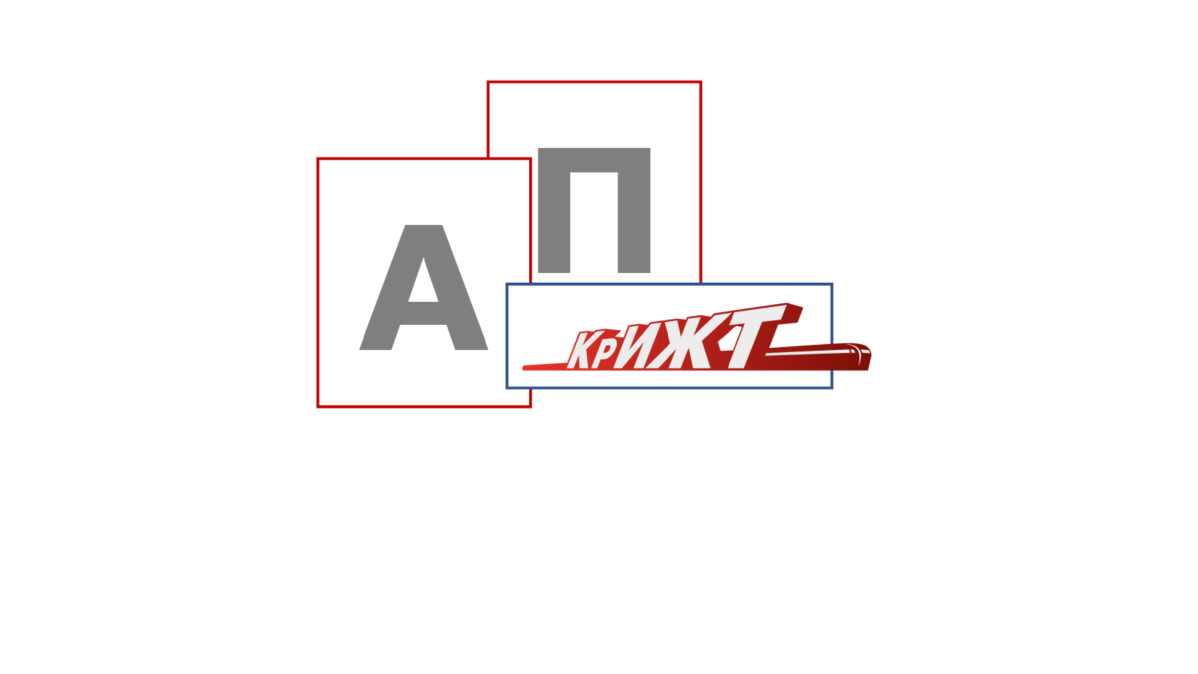 АКСЕЛЕРАЦИОННАЯ ПРОГРАММА 
Красноярского института железнодорожного транспорта
Оценка финансово-экономической привлекательности проекта. PP
10
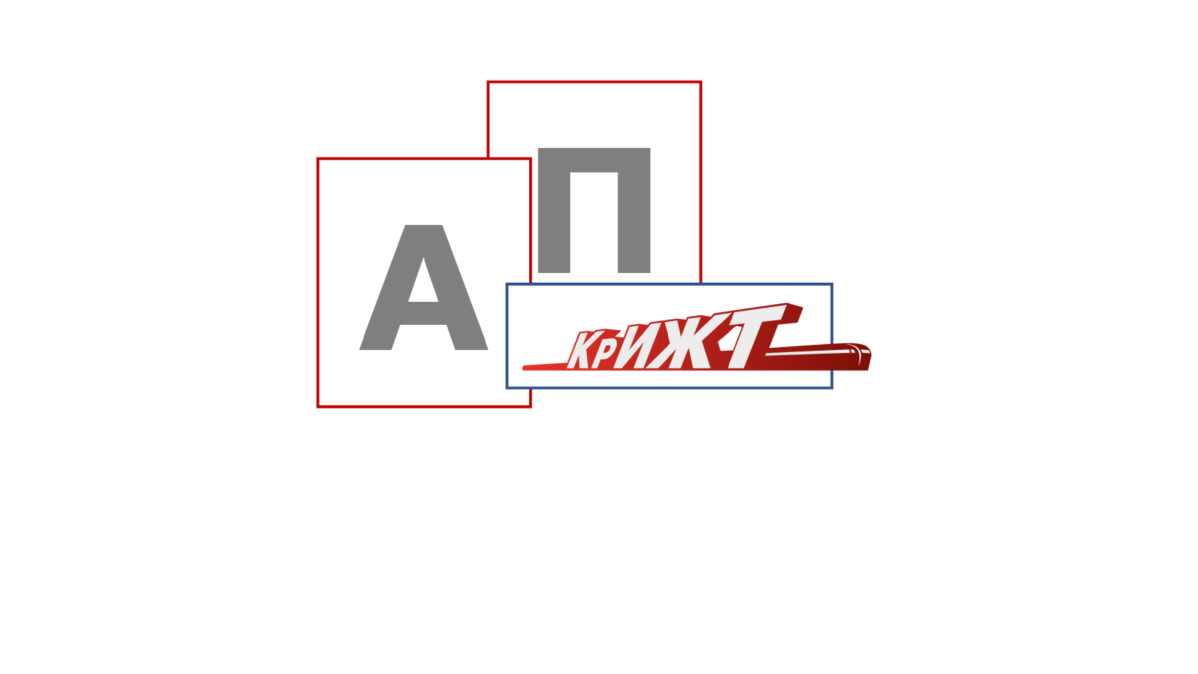 АКСЕЛЕРАЦИОННАЯ ПРОГРАММА 
Красноярского института железнодорожного транспорта
Экономическая эффективность сегмента
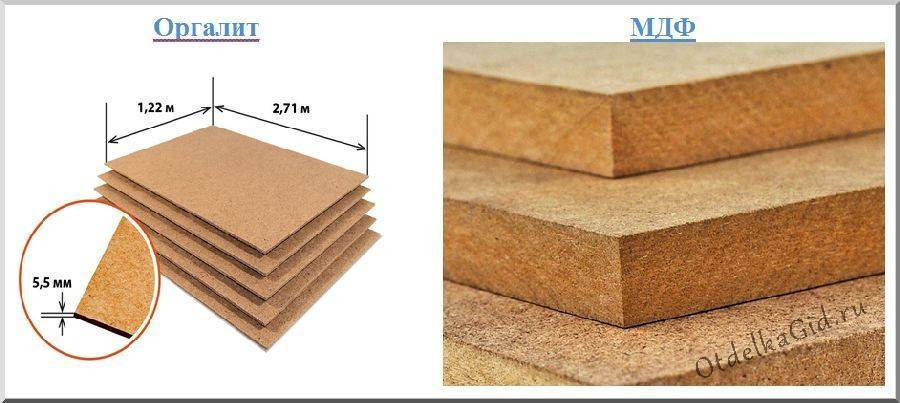 Стандартные размеры плиты
11
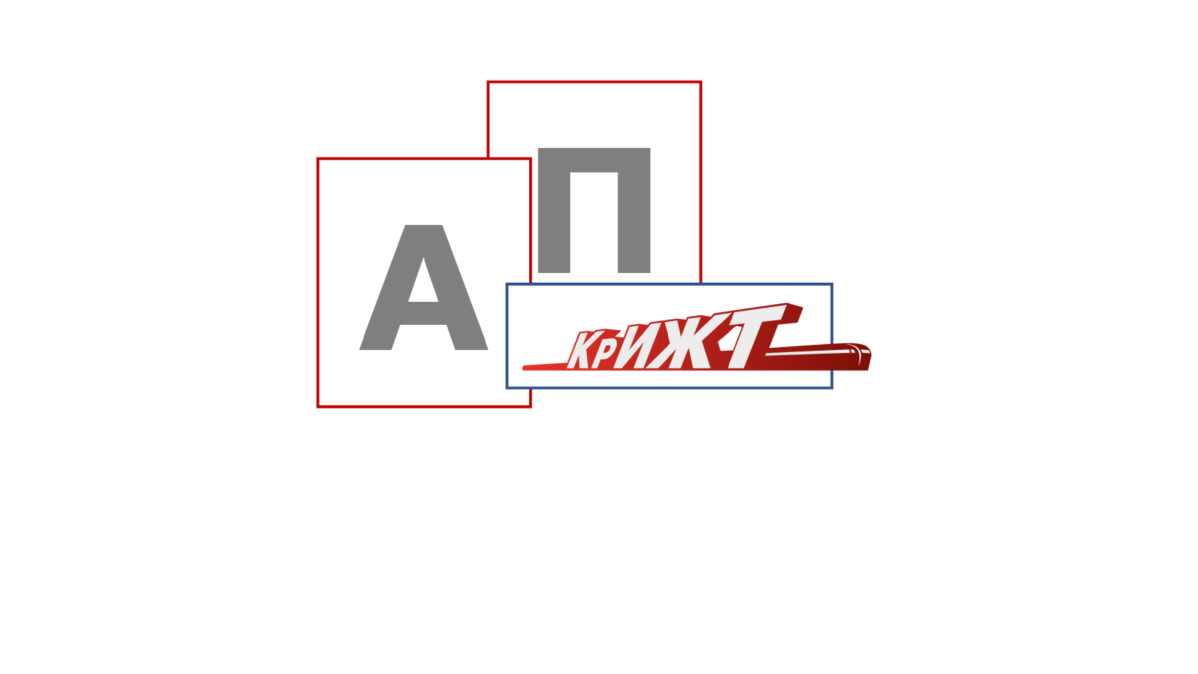 АКСЕЛЕРАЦИОННАЯ ПРОГРАММА 
Красноярского института железнодорожного транспорта
Сценарии коммерциализации. Самостоятельное использование
12
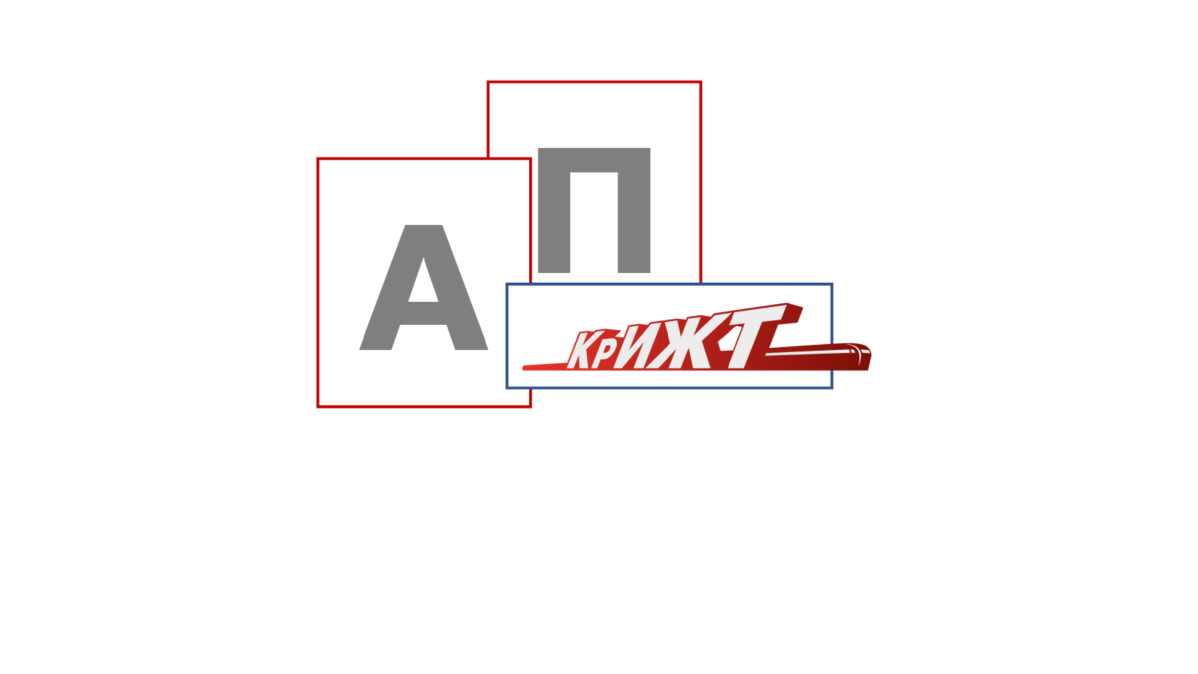 АКСЕЛЕРАЦИОННАЯ ПРОГРАММА 
Красноярского института железнодорожного транспорта
Стратегия развития
1. Анализ конкурентов и рынок (сентябрь 2023)
2. Проработка концепции готовых плит (сентябрь – октябрь 2023)
3. Описание функциональных требований к внутренним отделочным материалам железнодорожного 
подвижного состава (сентябрь 2023)
4. Описание измеримых показателей, которые влияют на огнестойкость отделочных плит
5. Анализ конкурентных решений 
6. Проведены исследования свойств плит изготовленных с помощью размольного устройства 
сухим методом (ноябрь 2023) 
7. Проведена оценка времени достижения максимальной температуры газообразных продуктов горения и 
потери массы образца за счет содержания доли вспученного вермикулита в составе плиты  (ноябрь 2023)
8. Поиск партнеров (ноябрь 2023)
9. Организация работы в группе, распределение ролей для создания прототипа и вывода на рынок ( до 2024 года).
10. Создание прототипа ( январь - июнь 2024)
11. Лабораторные исследования (июнь-октябрь 2024)
12. Подготовка документации, сертификаты гоябрь-март 2025)
13. Выход на рынок (апрель 2025)
13
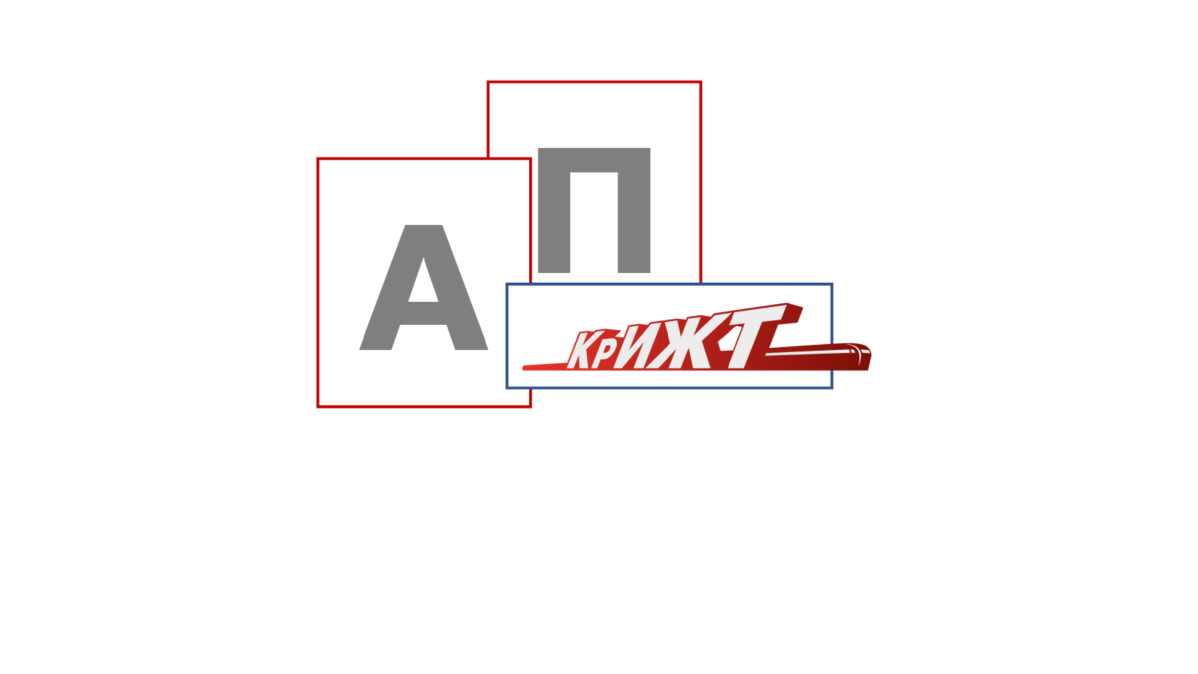 АКСЕЛЕРАЦИОННАЯ ПРОГРАММА 
Красноярского института железнодорожного транспорта
Наша команда
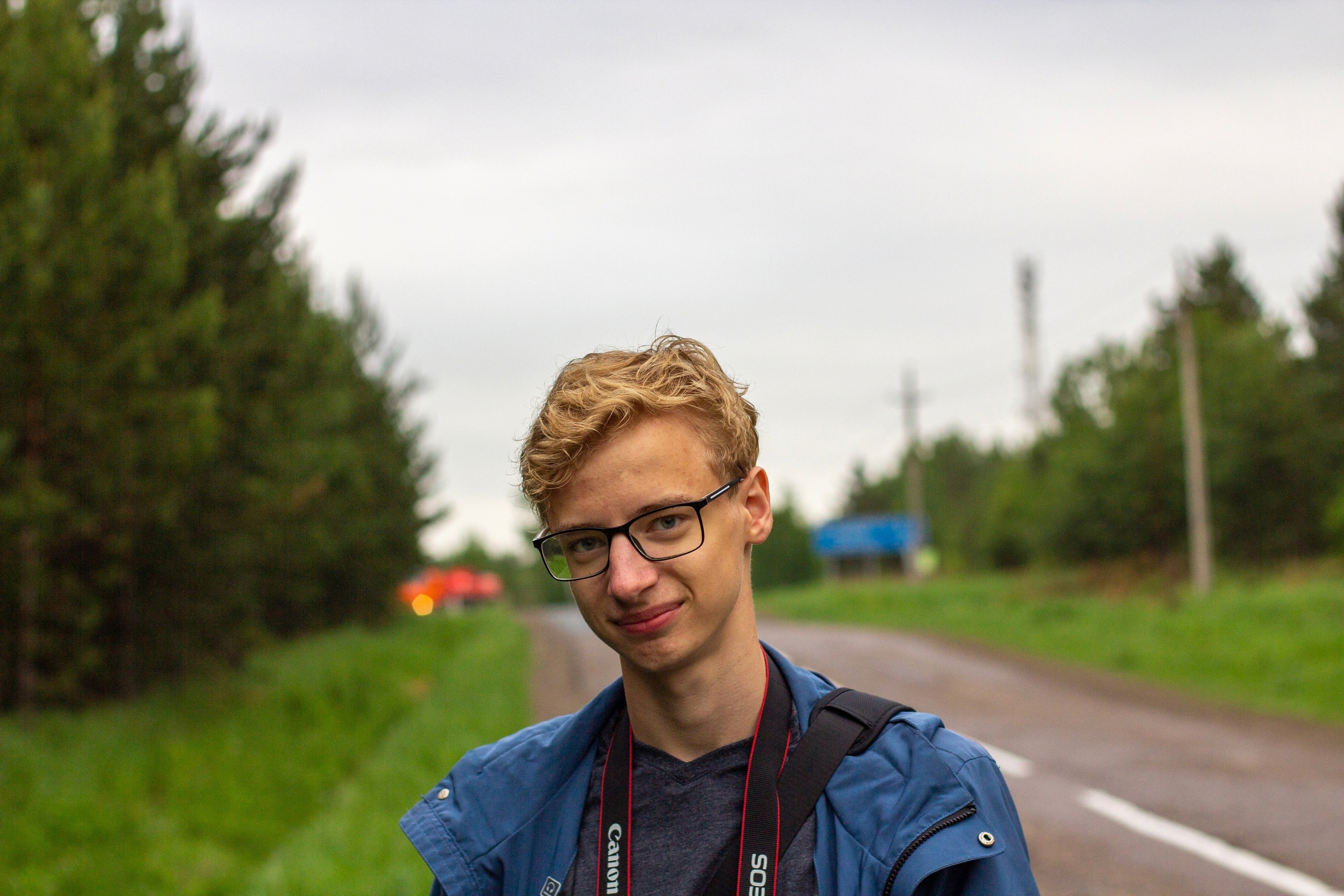 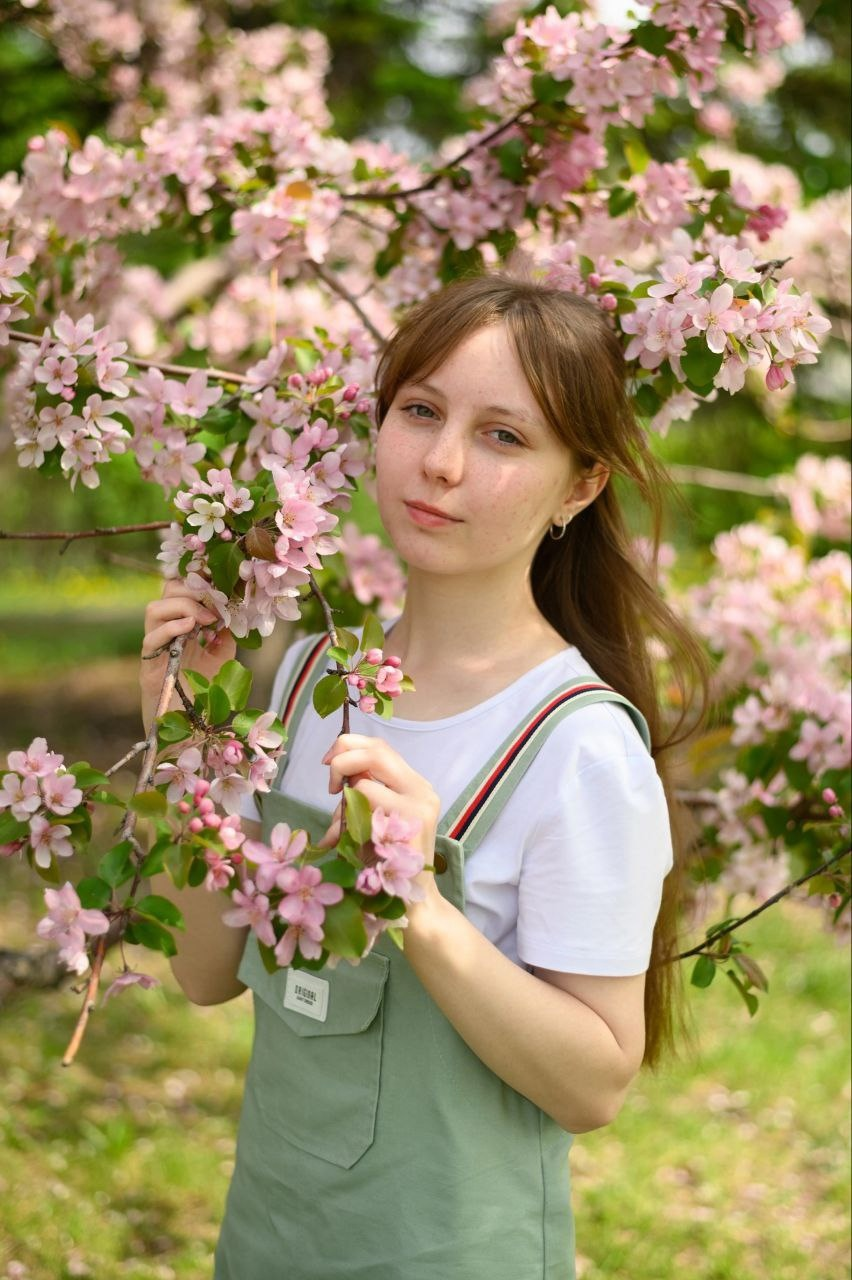 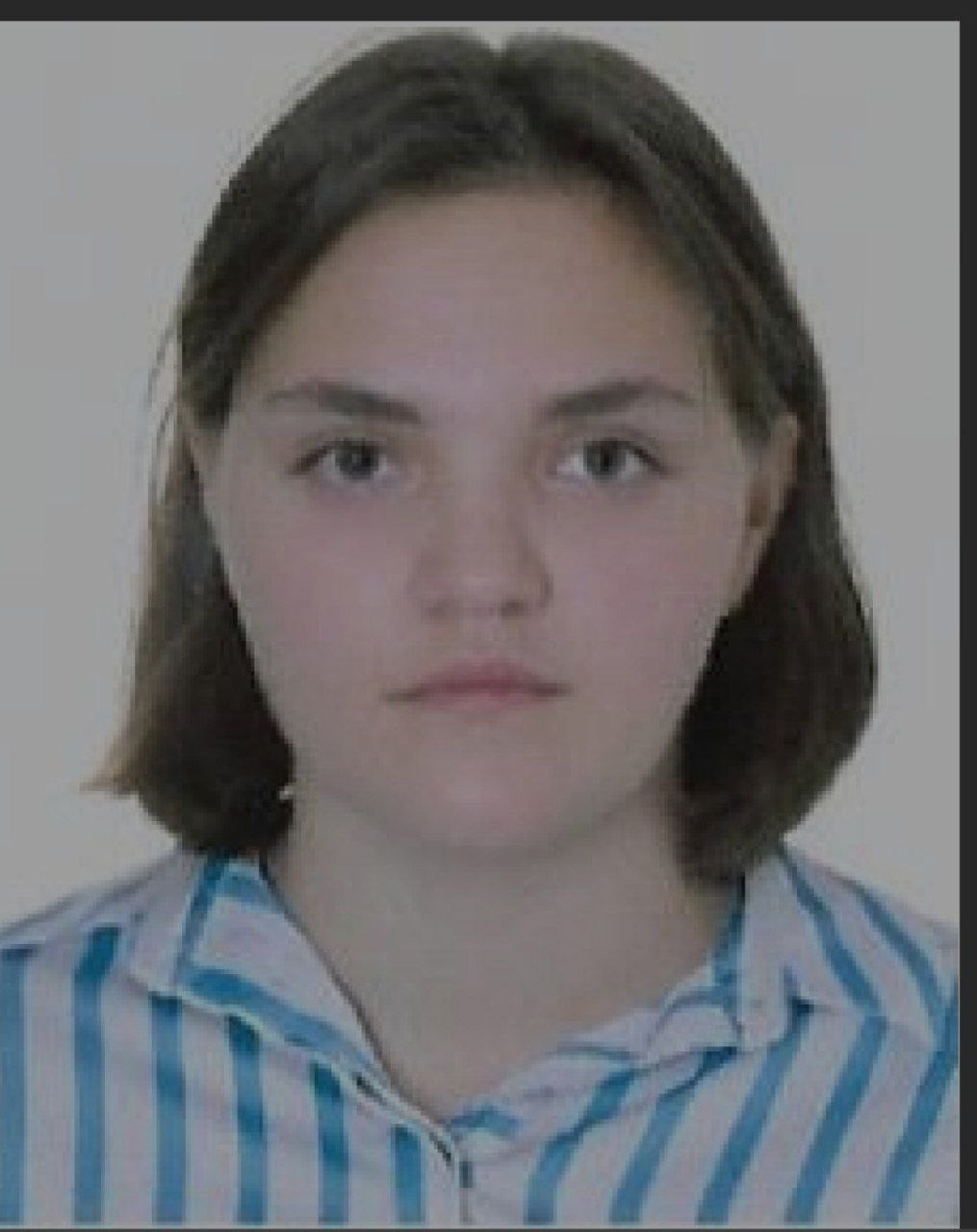 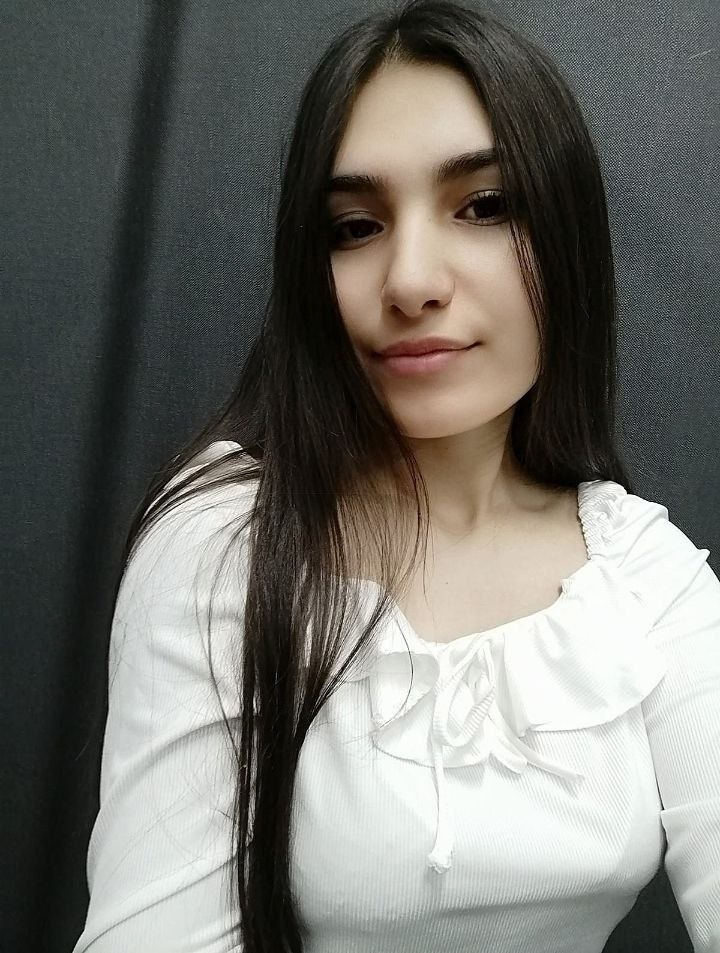 Зернякова Влада
Мельничук Евгений
Мугумова Тамелла командир команды
Бовкун Юлиана
14